米国ガス価格と国際原油価格の推移と見通し
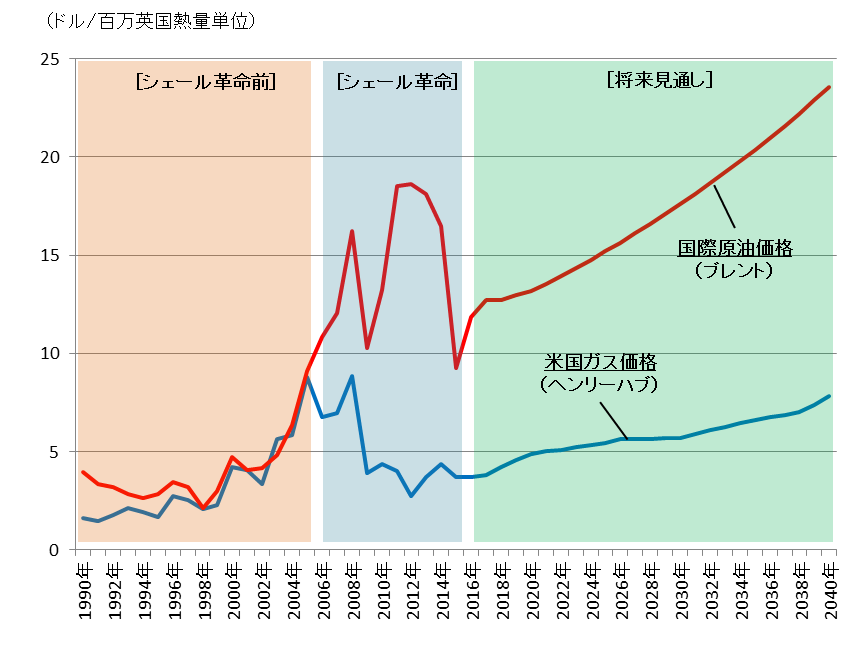 0
出典：BP統計